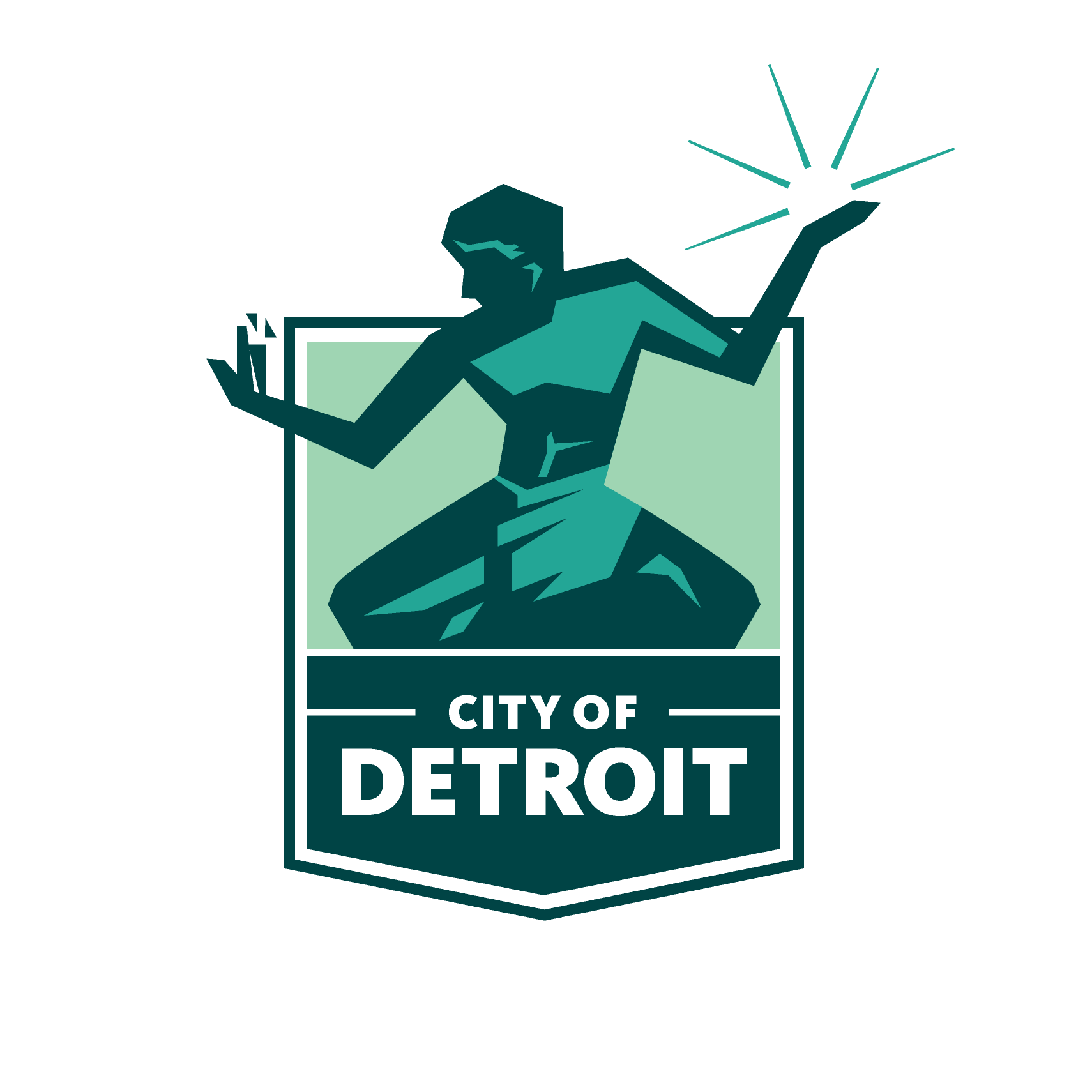 TAX INCENTIVES
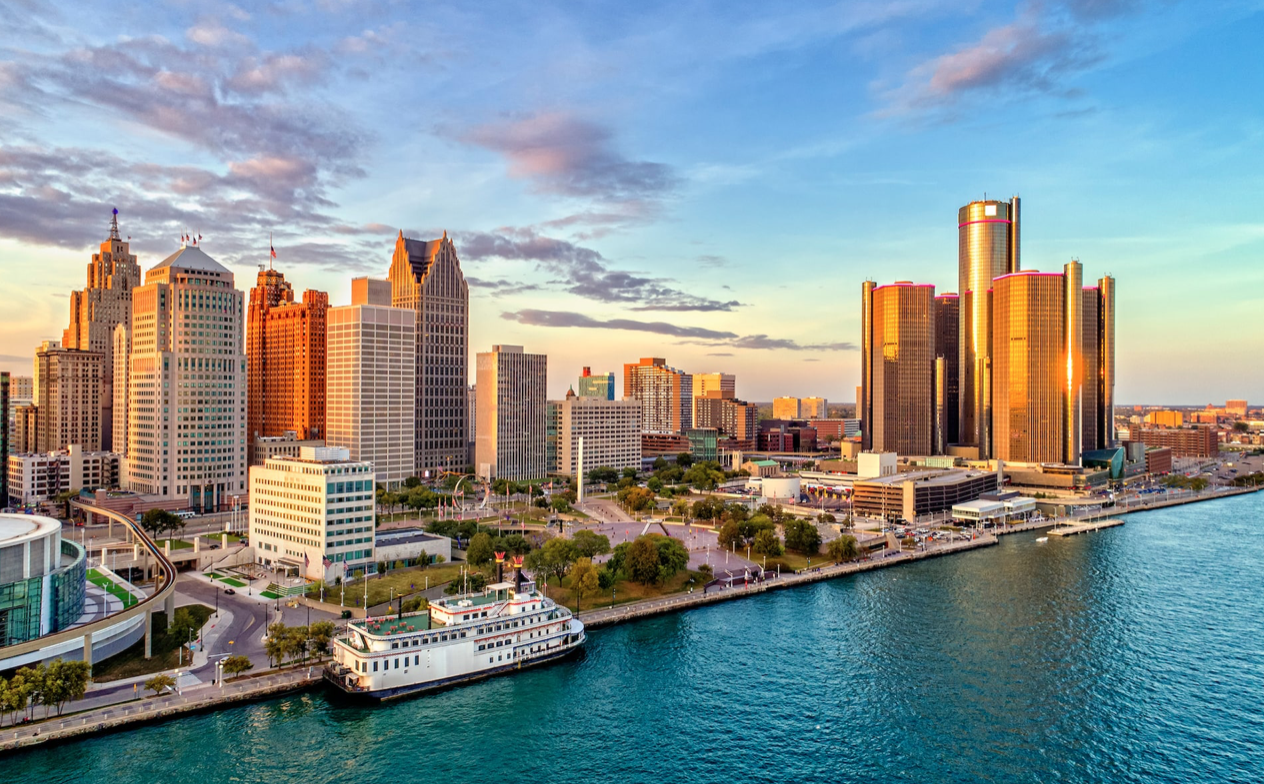 Educational Outreach Series
City Council District 1
April 2021
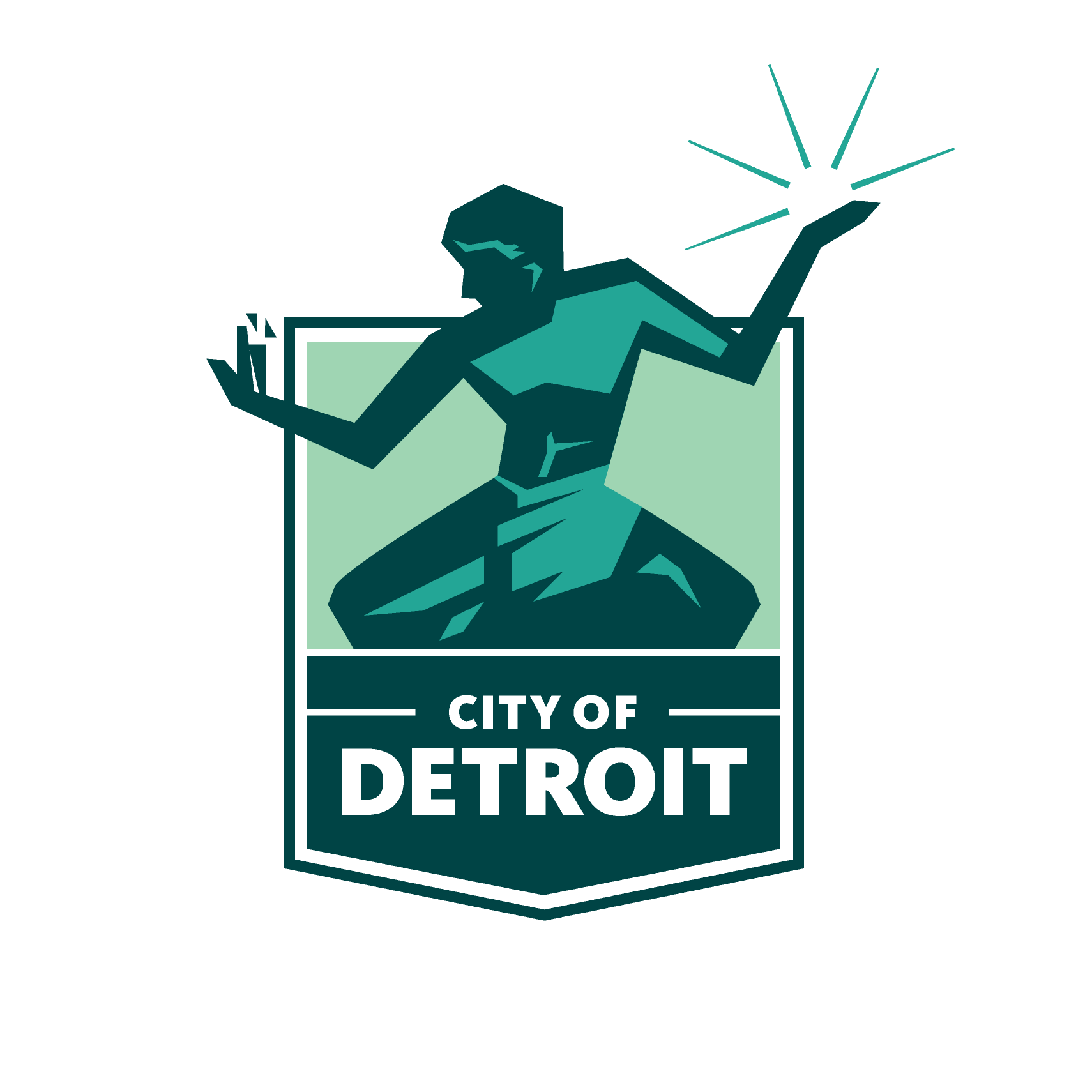 TAX INCENTIVES
Known as “DEGC”
Created in 1978
Private, Non-Profit 
Lead Economic Development Corporation to the City of Detroit
Retain existing Businesses (Retention and Expansion)
Attract New Companies
Assist with Real Estate and Development Activities
Support small Business Programs 
example:  Motor City Match, Motor City Restore
A tax abatement is a subsidy that lowers the cost of owning real and personal property by reducing the taxes a company pays on it.
WHAT IS A TAX ABATEMENT?
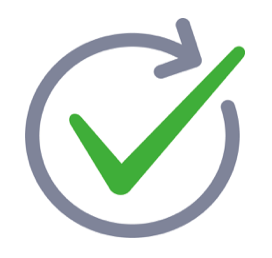 WHY DO PROJECTS USE TAX ABATEMENTS?
To make sure Detroit is competitive in attracting Jobs and to improve our neighborhood by assisting with Redevelopment of Blighted or contaminated properties.
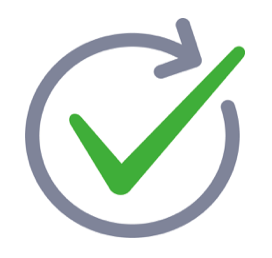 When a company receives a property tax abatement, its taxes are reduced by a certain percentage for the amount of time approved by Agreement between the Applicant and the City. If the site is contaminated and the company receives a Brownfield to Clean up site, the Applicant is reimbursed for those cost that are eligible.
WHAT DOES THE COMPANY RECEIVE?
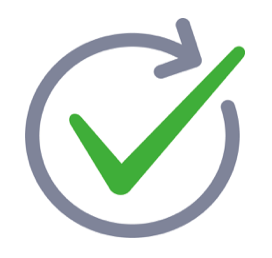 Tax abatements are not cash grants – there is no money exchanged. A business will not benefit from a tax abatement until the project is complete and taxes have increased.
WHY ARE WE GIVING AWAY MONEY?
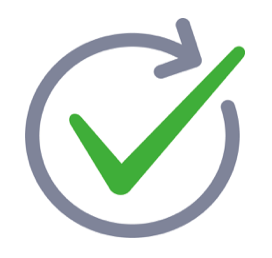 Businesses are held accountable through:
Clawbacks (type of legal provision)
Job quality standards in development agreements
Citizen participation via Detroit’s Community Benefits Ordinance (CBO) approval process
WHO HOLDS THESE COMPANIES ACCOUNTABLE?
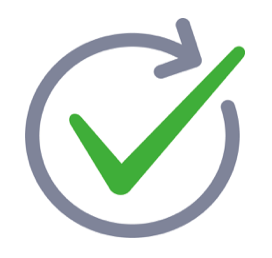 3
HOW DO ABATEMENTS WORK?
Major investment in a property results in an increase in property taxes *
WITHOUT AN ABATEMENT
New Taxes Paid 
(based upon improved property value*)
$10,000 (yellow)

WITH AN ABATEMENT
Applicant continues to pay Current Taxes
$1,500 (teal)

Applicant pays a Partial Increase in Taxes
$2,000 (light green)

Only a portion of the new taxes are exempted with the approval of an abatement. $5,500 (peach)
Total New Taxes Paid 
W/O ABATEMENT
= $10,000
4
HOW DO ABATEMENTS WORK?
Old Tax Payment 
(Before Construction)
Est. Future Taxes | Based Upon Improved Value
(After Construction)
Est. Taxes Based Upon 
New Property Value = $200,000
Taxes Based Upon 
Old Property Value = $50,000
No Abatement Applied
Year
Year
Abated Tax Amount (SAVINGS)
Over 12 Year Term
New Tax Payment | with Abatement
(12 Year Term +)
Old Tax Payment 
+ 
Slight INCREASE
Approved Abatement 
= 
Tax Savings Over Time
ABATEMENT
5
Year
Year
WHY ARE ABATEMENTS NEEDED?
Abatements help reduce the high 
cost of investment
The City can use incentives to secure Community Benefits
Abatements partially reduce taxes and reduce a business’ expenses for a period time

Reduced expenses allow the business to offer affordable rents, provide increased wages and pay on their loan (funding the new investment)

Detroit is competing against properties in other communities where taxes are lower
Renovation of 
Blighted and Vacant Structures
Job Creation + Employment 
for Detroiters
Affordable 
Rental Housing
New 
Retail Space
Affordable 
Homeownership
6
HOW DO I GET AN ABATEMENT?
7
EVALUATING TAX INCENTIVE REQUESTS
DEGC reviews and evaluates each project against five (5) criteria.
A project must demonstrate that without the approval of the abatement, the project will not occur. 

In economic development evaluation, we call this a “but for” analysis
All projects must demonstrate benefit.
8
COMMONLY USED INCENTIVES
Commercial Rehabilitation Act – PA 210
Commercial Facilities Exemption – PA 255
Obsolete Property Rehabilitation – PA 146
Industrial Facilities Exemption – PA 198
New Personal Property – PA 328 
Next Michigan Development Renaissance Zone
Incentivizes redevelopment of buildings that are contaminated, blighted, or functionally obsolete
OBSOLETE PROPERTY REHABILITATION ACT
Abatement Utilized
Obsolete Property Rehabilitation Act (OPRA)
Blighted property rehabilitated for mixed-use
Retail/commercial ground level and 4 apartment units above
Incentivizes rehabilitation of manufacturing and industrial property
Incentivizes rehabilitation of manufacturing and industrial property
Industrial Facilities Exemption
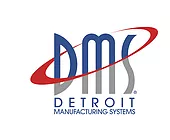 Abatement Utilized
Industrial Facilities Exemption – PA 198

Attraction of New Company 
Created more than 600 Jobs
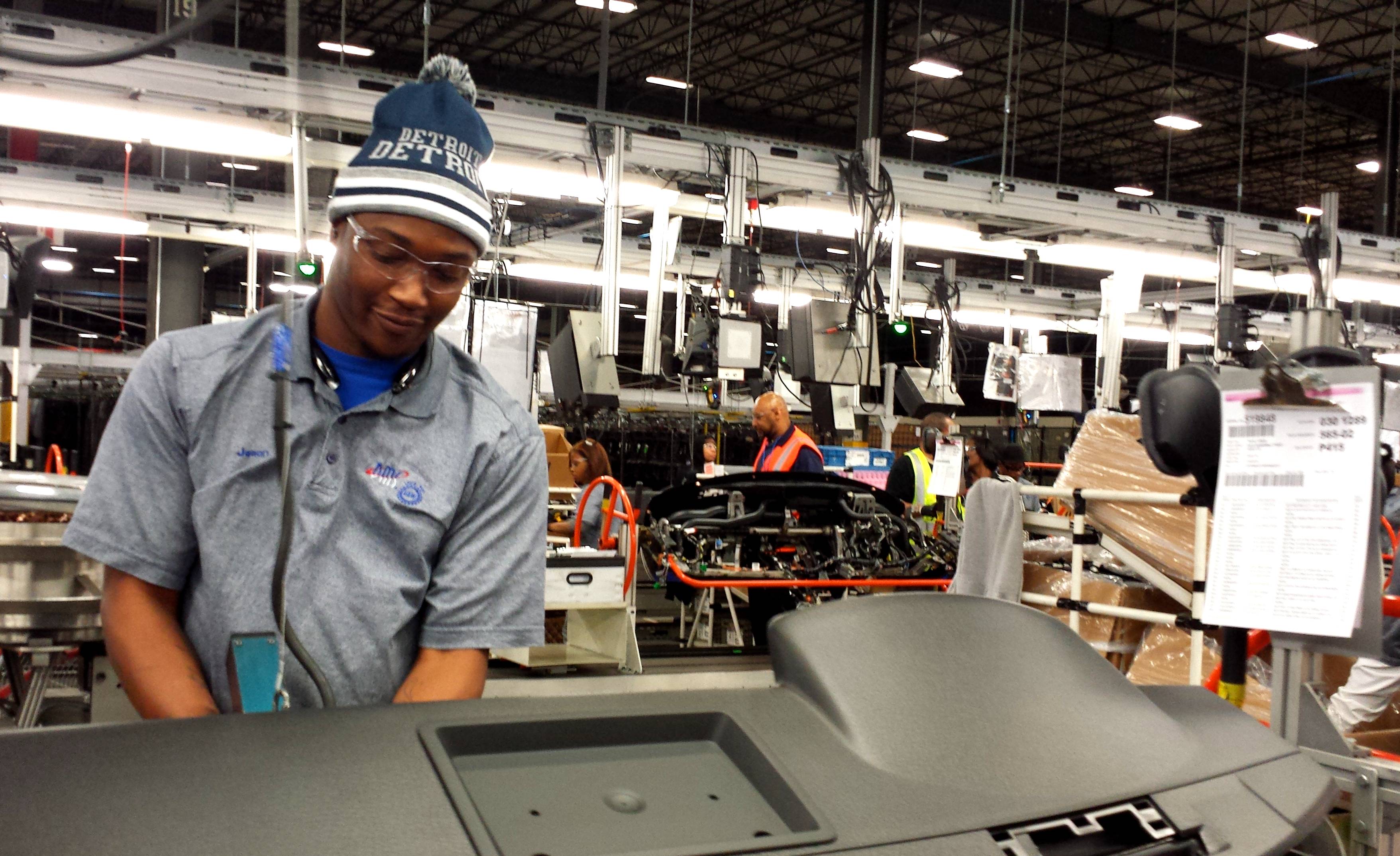 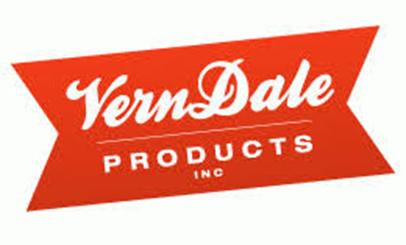 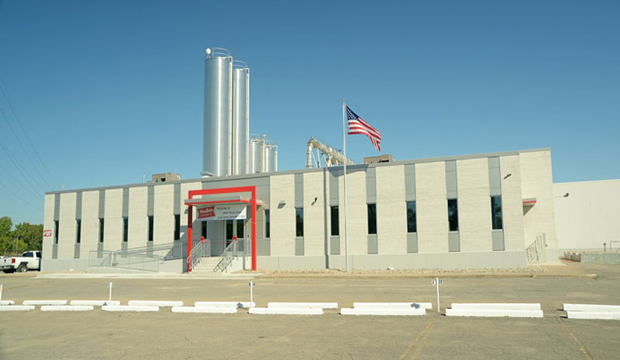 Abatement Utilized
Industrial Facilities Exemption – PA 198

Retained existing 60 year old company 
Eliminated blighted building in the neighborhood
OTHER ABATEMENT TYPES
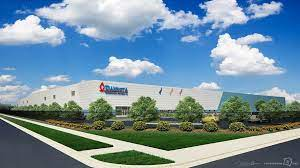 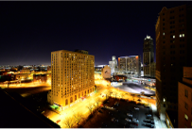 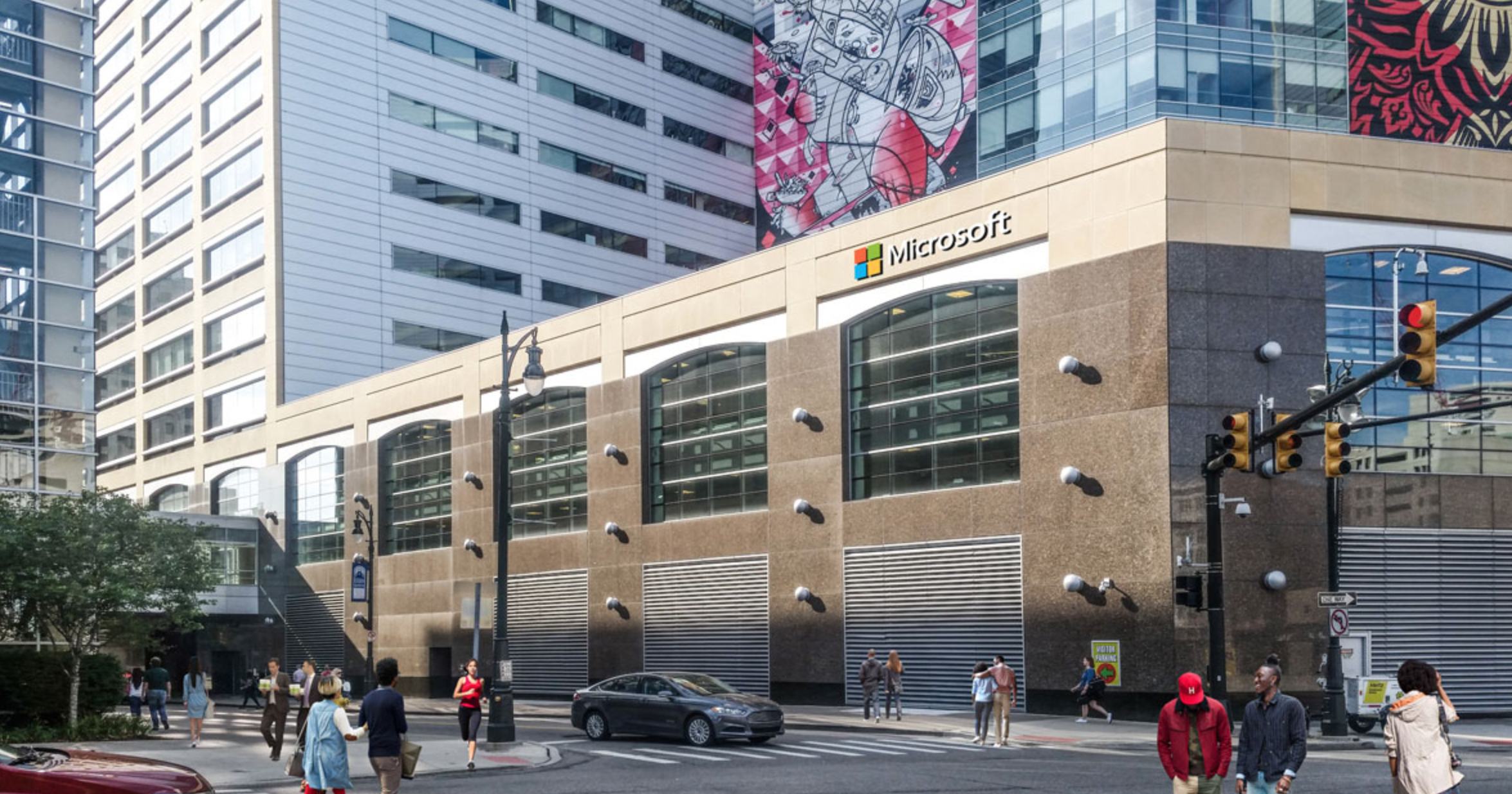 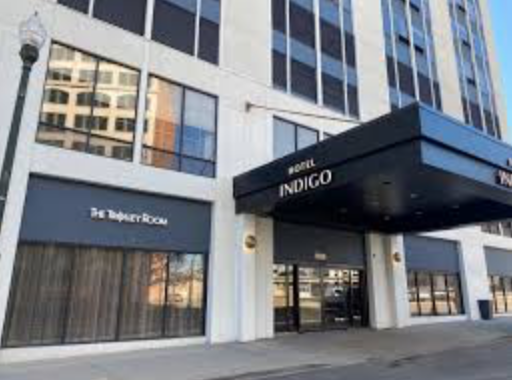 12
COMMON MISCONCEPTIONS
Fact Check
Concern
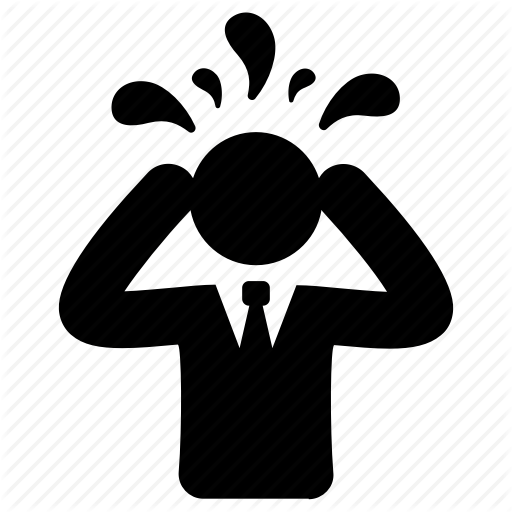 An individual’s property taxes are prevented from increasing by more than the rate of inflation by State Law.
My taxes will go up
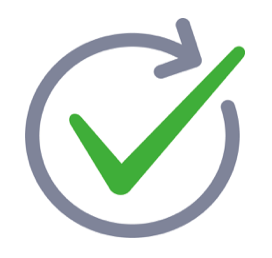 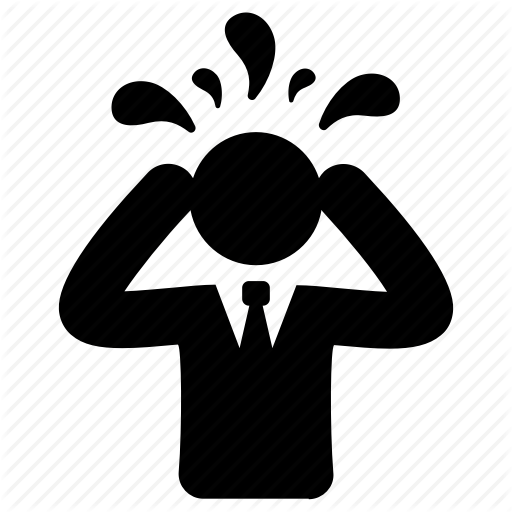 Abatements take money away from schools
The State of Michigan is required to make School Districts whole.  The State ensures Detroit Public School district receives a minimum amount of funding per student.
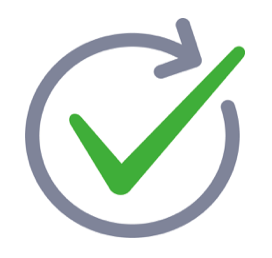 Abatements take dollars from the City’s general funds that would otherwise be spent on services and give that money to wealthy people.
Abatements are not a cash grant.  The project must be completed and the taxes must increase for a project to receive any benefit.
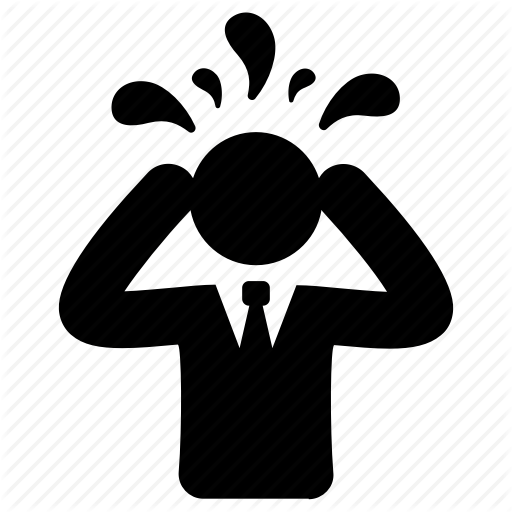 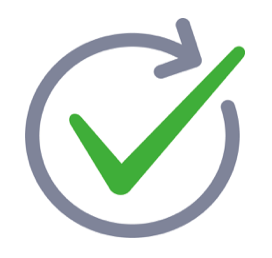 DEGC completes an exhaustive analysis to determine the need and minimum amount of incentives necessary.  This analysis is further verified by the Council’s legislative policy staff.
Companies get tax abatements without demonstrating a need or benefit to the City
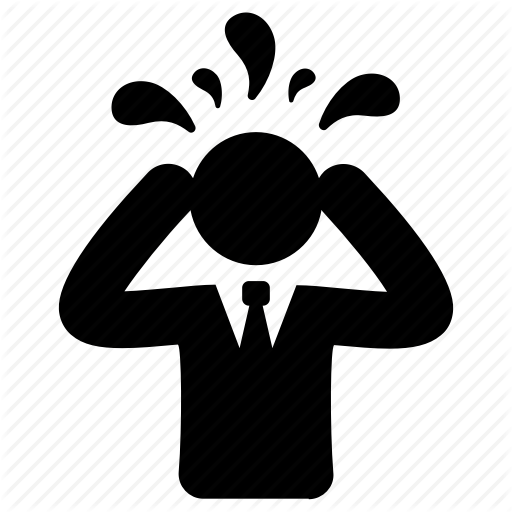 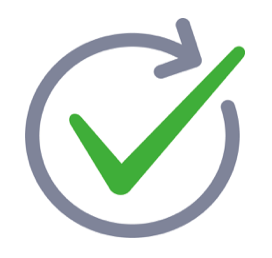 All recipients of tax abatements must sign a contract with the City of Detroit.  The contract allows the City to pull back the incentive or other legal remedies if the investment or job creation does not occur as promised.
Companies receive abatements with no accountability or oversight
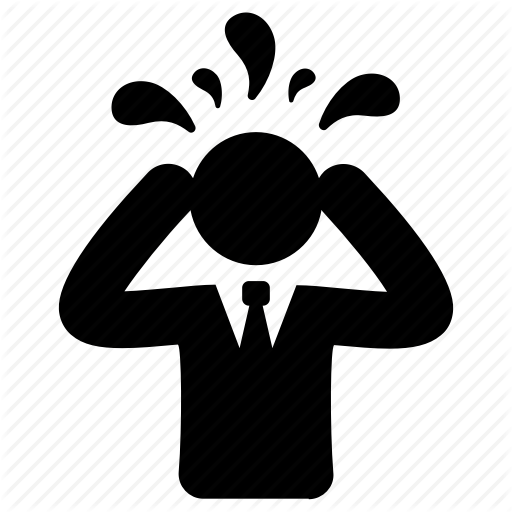 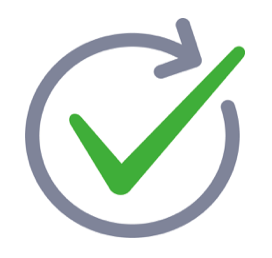 13
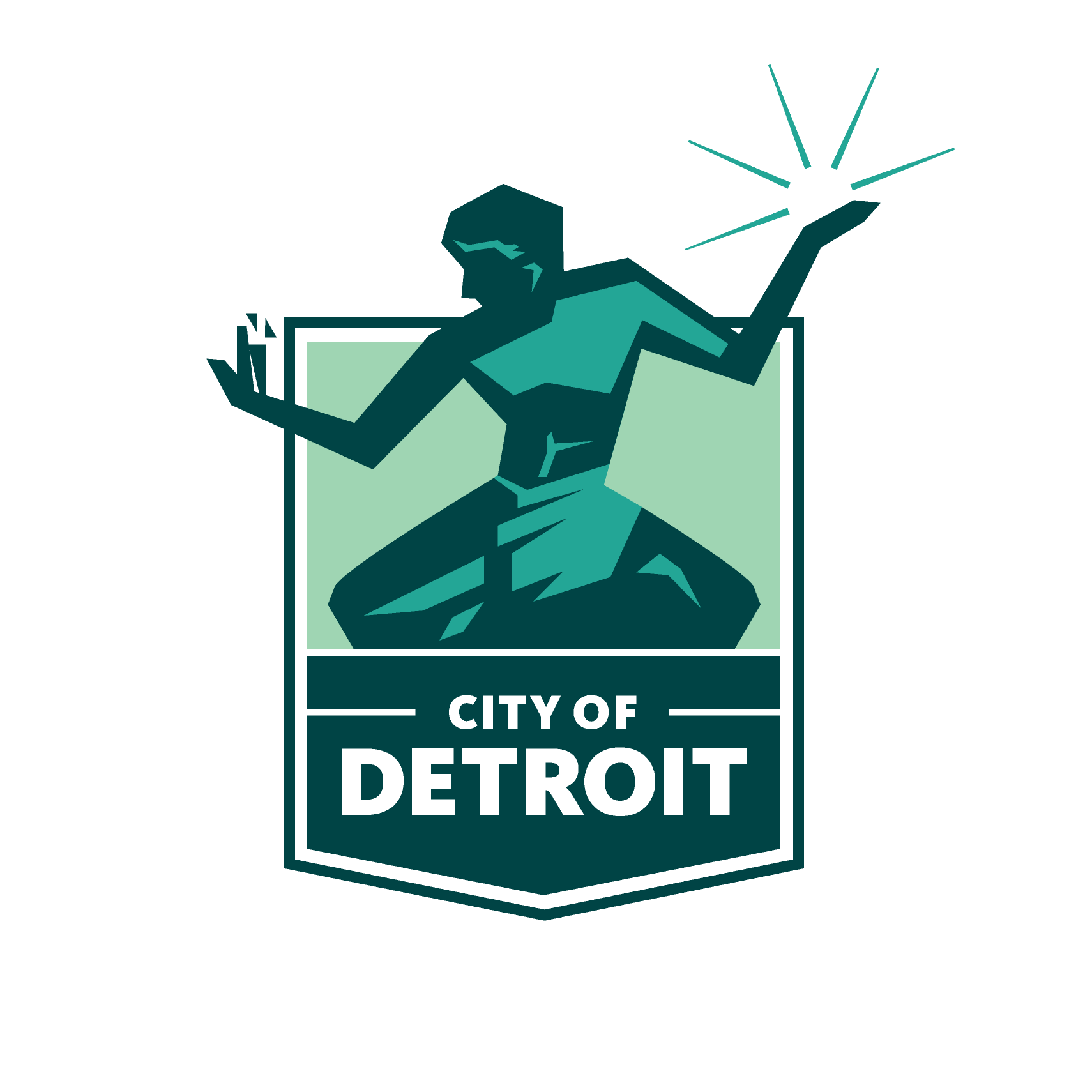 EXAMPLE PROJECT
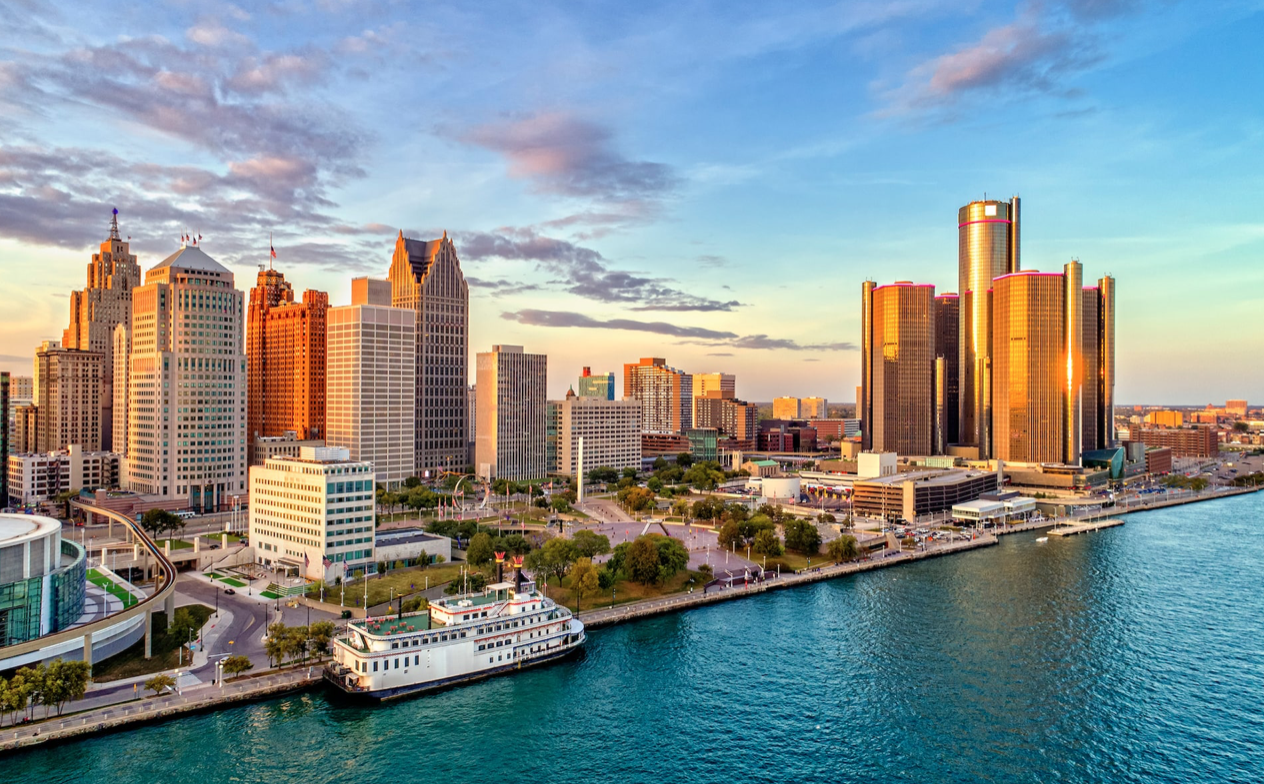 3401 Cass Avenue
City Council District 6
Incentive Facilitated: OPRA
Obsolete Property Rehabilitation Act
The Obsolete Property Rehabilitation Tax Abatement (OPRA) is an incentive used to encourage the redevelopment of commercial or commercial mixed used buildings that are contaminated, blighted, or functionally obsolete.
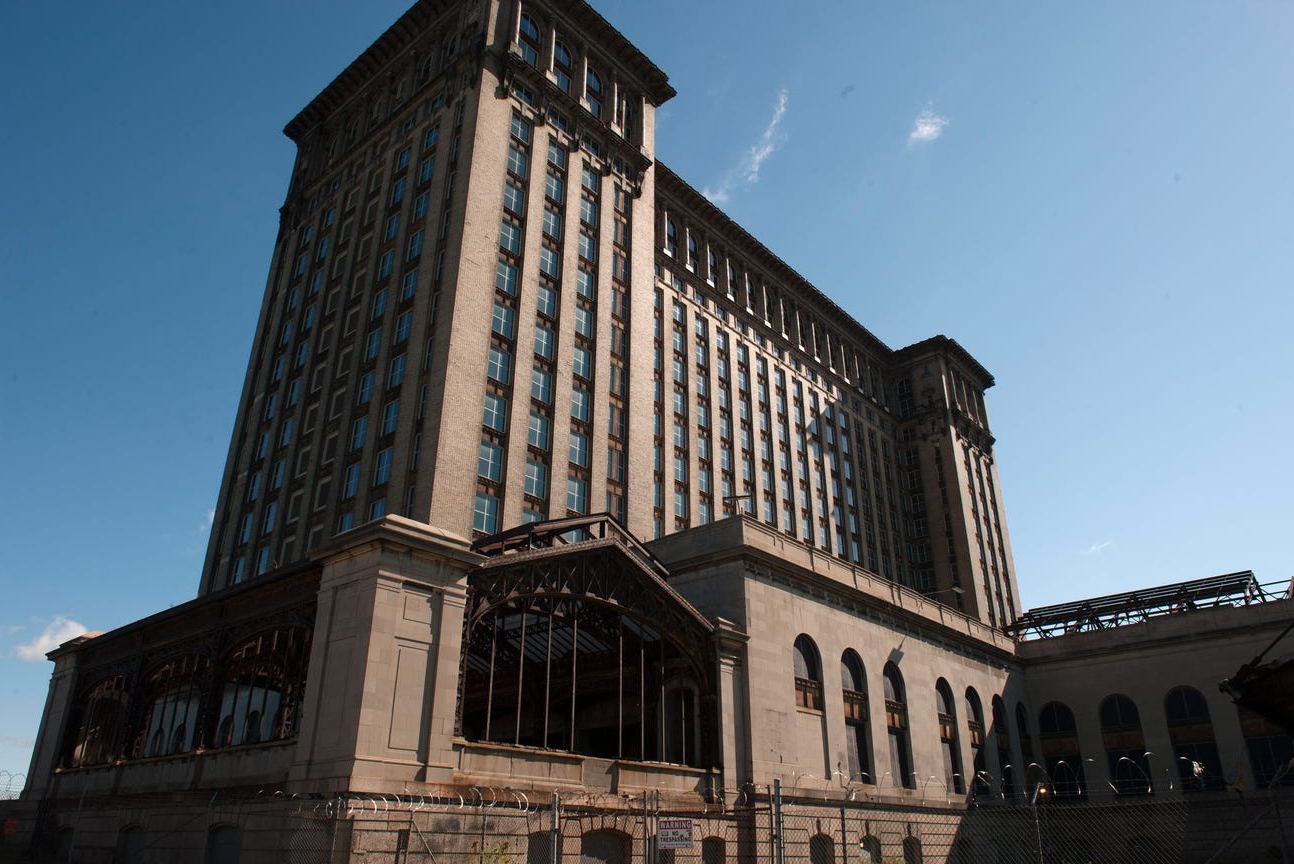 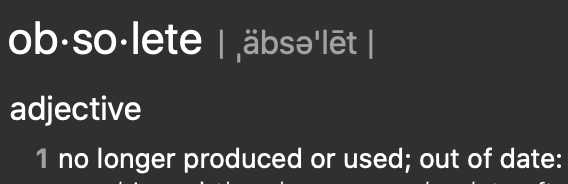 15
Considered obsolete, the City of Detroit approved an OPRA for Michigan Central Station in 2018.
Iconic Downtown Property
3401 Cass | CITY COUNCIL DISTRICT 6
$1.3M
Total Investment
OPRA
12 Years
$621,081
Net Benefit
$84,500
Property Value
Before Construction
$404,800 
Property Value
After Construction
55
Jobs
16
SITE LOCATION
3401 Cass | CITY COUNCIL DISTRICT 6
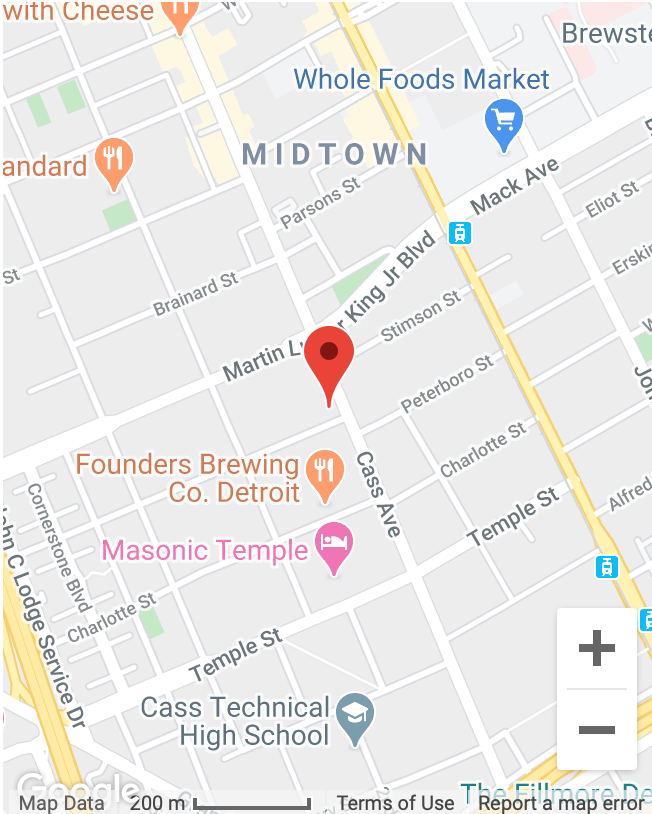 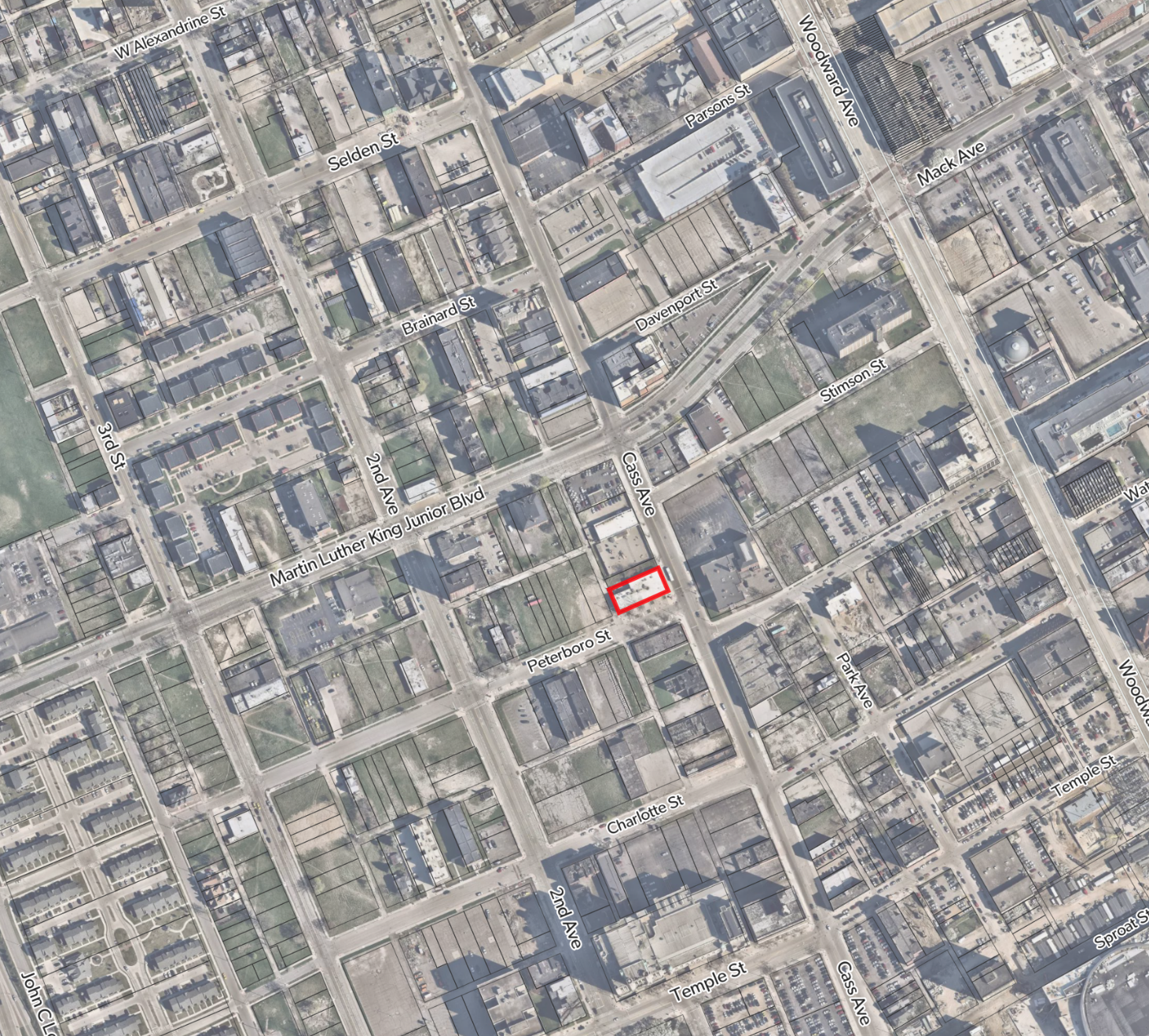 17
EXISTING CONDITION
3401 Cass | CITY COUNCIL DISTRICT 6
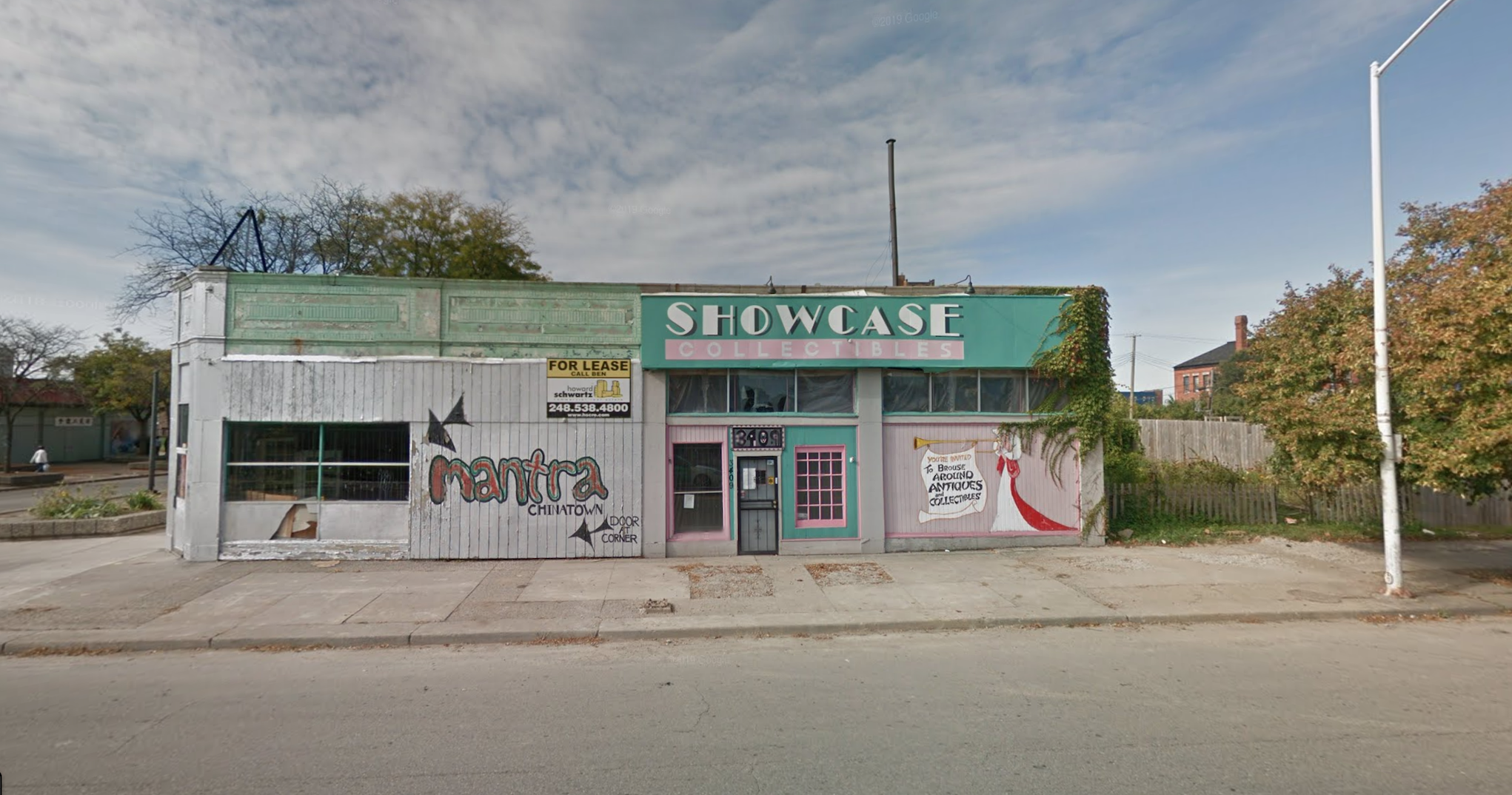 18
CURRENT CONDITION
3401 Cass | CITY COUNCIL DISTRICT 6
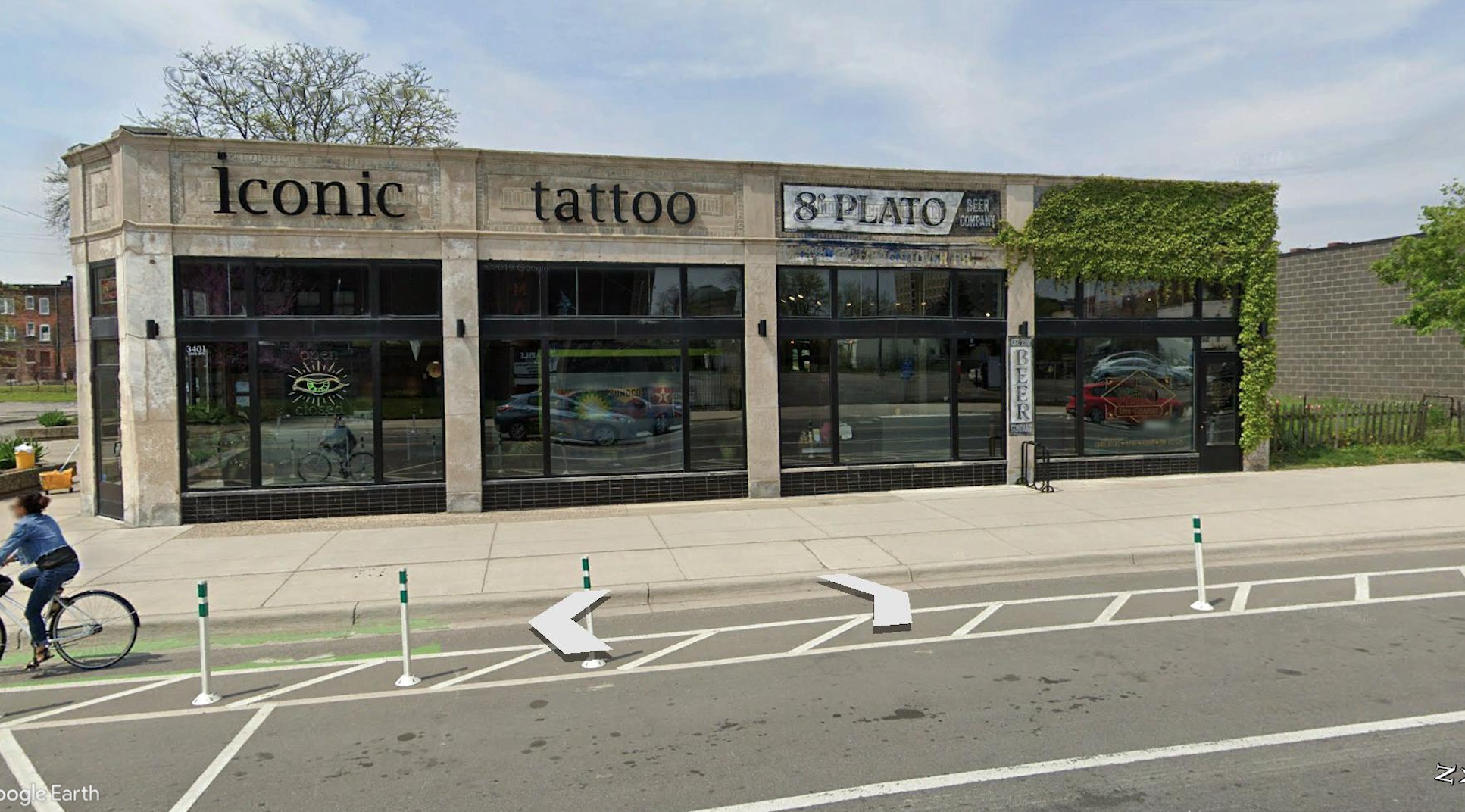 INSERT MAP
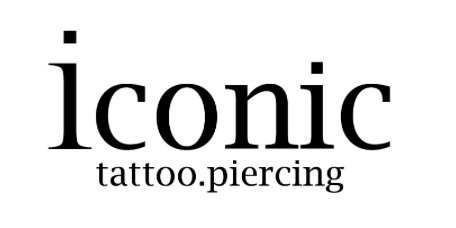 Visit the website
19
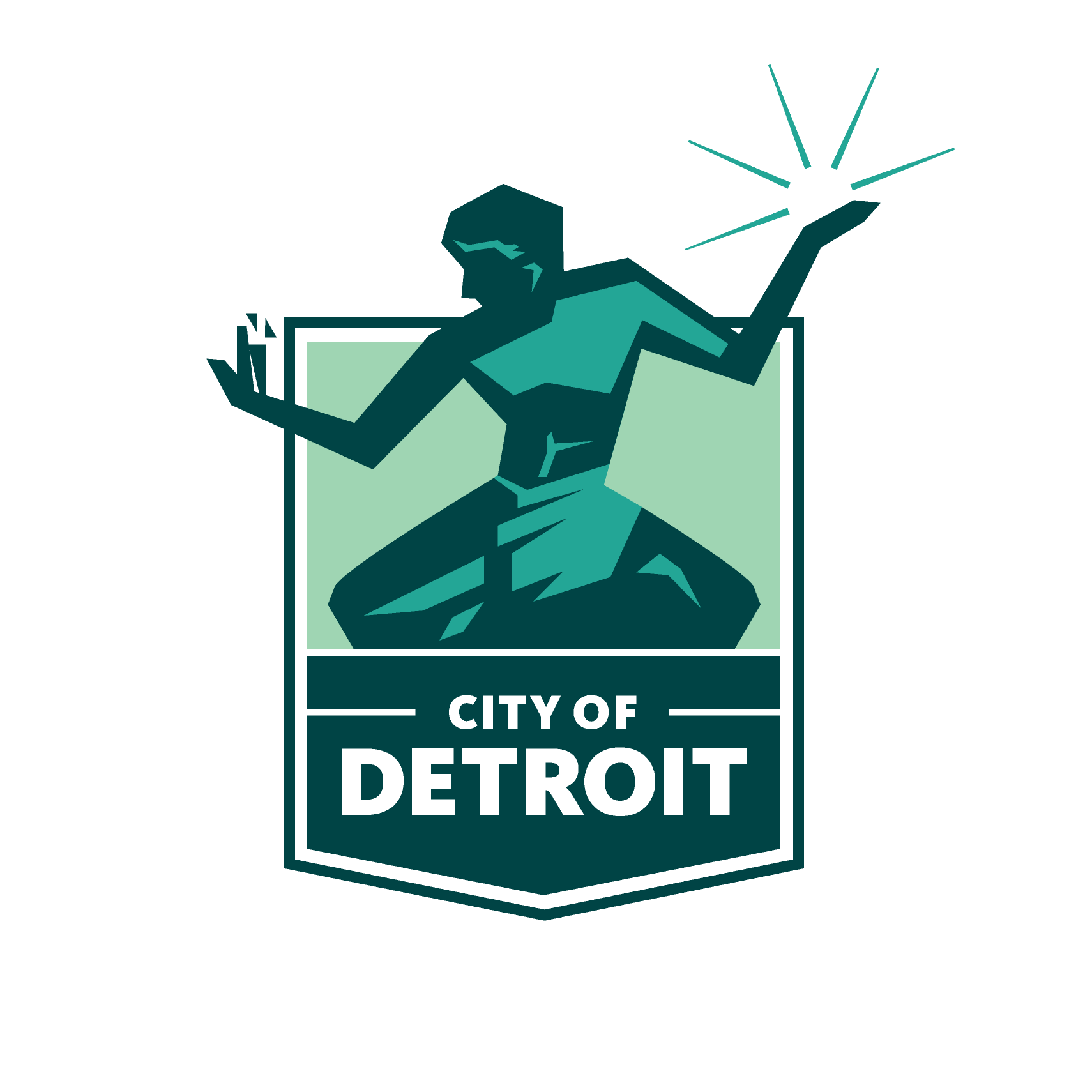 THANK YOU
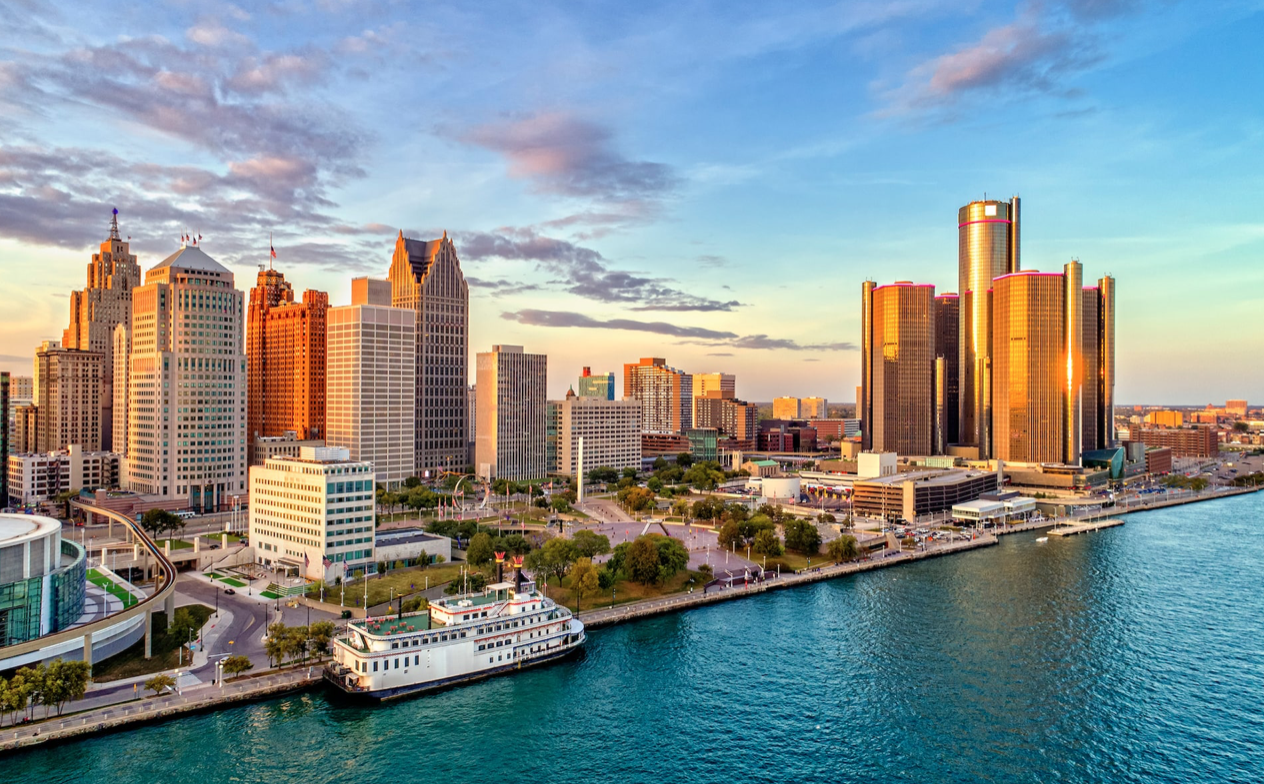 For more information, please contact the Abatement Review Team at DEGC.